Живопис Київської Русі
підготувала
учениця 6-А класу 
Маньківської гімназії
Слюсаренко Анжели
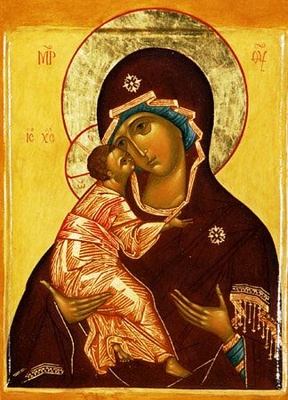 Володимирська Божа Матір
копія давнішої ікони, подарованої з Візантії молодому тоді Володимиру Мономаху на початку XII століття.
Євангеліст Лука
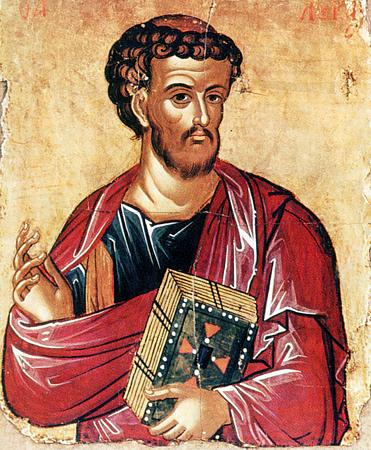 Володимирську Божу матір було вивезено амбітним
князем  Андрієм Боголюбським із Вишгорода до 
Володимира-на-Клязьмі
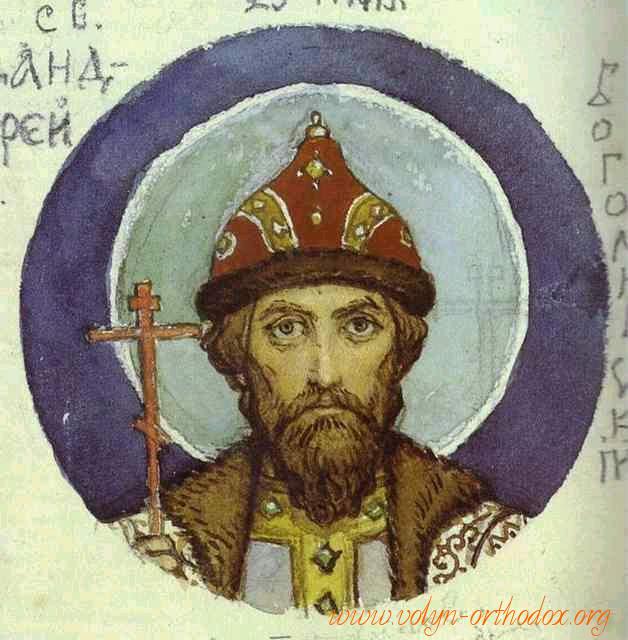 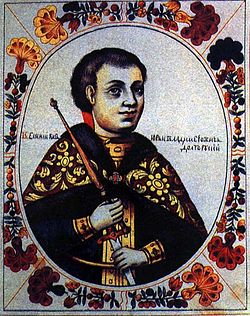 Андрій Боголюбський
Юрій Довгорукий
Мистецтво масштабних мозаїчних композицій, як і саме слово «мозаїка», 
також прийшло з Візантії. Це мистецтво й сьогодні справляє на людину неабияке
 враження, а для середньовічних русичів воно було наочним чудом. Мозаїка несе 
в собі ідею гармонійної єдності безлічі різноманітних одиничних компонентів, 
їх стрункої організації в цілісну картину,  де кожен камінчик взаємодіє із сусідніми
 і взаємодоповнює їх, не втрачаючи своїх одиничних властивостей — кольору і блиску.
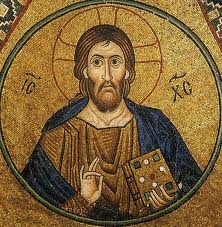 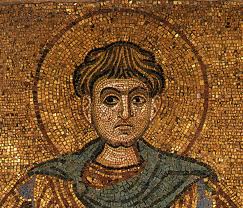 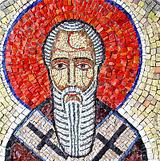 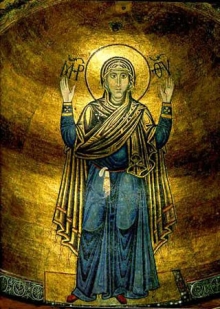 Безперечно, мозаїка “Нерушимої стіни” є перлиною давнього вітчизняного мистецтва , здатною задовольнити  найвибагливіші  художні смаки як минулого, так і майбутнього.
Але оскільки мозаїки були дуже дорогими у виконанні, більшість зображень у храмах і в князівських
палатах (до нашого часу, на жаль, не збереглися) виконувалися у вигляді розписів фарбою — фресок.
 Майстри фрескових розписів працювали не лише над релігійними сюжетами. Світськими за 
характером були фрески, що прикрашали стіни княжих палат, а в церквах з'являлися розписи, 
побутові за тематикою, наприклад, сцени полювання та княжого життя в галереях Київської Софії.
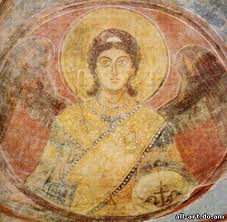 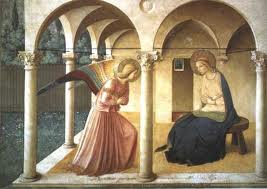 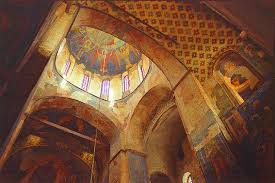 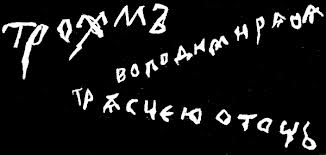 Приклад графіті
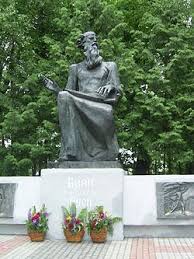 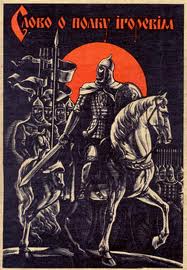 Пам'ятник Бояну
Слово о полку Ігоревім
Дякую за увагу!